Warm Up
There are four agents (1, 2, 3, 4) and four objects (A, B, C, D).
Preferences are as follows:







How many Pareto efficient allocations can you find?
Warm Up Solution
There are five:
ABCD
ABDC
ACDB
CBDA
CBAD
Engineering the Allocation of Public Resources
Lecture 2: Truthfulness and the Core
[Speaker Notes: Could reach out to Christian Kroer, John Dickerson…]
Recall: Three Important Goals
Efficiency
Truthfulness
Fairness
Last Class
Today
Next Week
Plan for the Day
Pareto Efficiency
Review: definition and homework
Algorithms to find Pareto efficient allocations

Introduction to Incentives (Truthfulness)

Allocation with pre-existing ownership
Application: Board Game “Math Trades”
Key concepts: individually rational, the core
Importance of Precision
Is this allocation Pareto Efficient?
Definition of Pareto Efficiency
An allocation is Pareto efficient if it is impossible to make somebody better off without making somebody else worse off.
Pair 
Efficient
Pareto Efficient
Rank Efficient
This allocation cannot be improved by two-person trades, but is NOT Pareto efficient.
(All agree that ACDB is better.)
Equivalent Definitions of Pareto Efficiency
A feasible allocation is Pareto Efficient if no other feasible allocation is at least as good for every agent, and strictly better for some agent.
A feasible allocation is Pareto Efficient if every feasible allocation that is strictly better for some agent is strictly worse for another agent.
Think of Pareto efficient allocations as set of “plausibly best” outcomes.
Everyone should agree that allocations which are NOT Pareto efficient are not the best choice.
People may disagree on which Pareto efficient allocation to choose.
Homework Review
Only one Pareto efficient allocation?
 If (and only if) it is possible to give everyone their first choice.

Every feasible allocation is Pareto efficient? 
 If (and only if) everyone has the same preferences.
Intuition: 
When people have different preferences, not many PE allocations. 
When people have similar preferences, many PE allocations.
Dynamic 		vs 			Direct
In class, we usually assume direct implementation.
In theory, it often doesn’t matter.
In practice, it can matter.
Dynamic 		vs 			Direct
Doesn’t require participants to provide as much information. 
Reasonable if either number of people or number of prizes is small.
Can be good if people have complex preferences (i.e. over teammates).
Only requires one round of back and forth, and thus may take less time.
Reasonable if not too many options for people to rank.
Discussion: Would you recommend a direct or dynamic implementation? 
SPPS: 		2700 students assigned to 11 high schools.
Offices:	15 faculty assigned to 18 offices.
IE 5541: 	50 students assigned to 10 project teams.
[Speaker Notes: SPPS Data: https://www.spps.org/domain/1235

Also, dynamic may not get their hopes up (why did you ask me to rank all this stuff that wasn’t going to be available?)



If there aren’t too many options, direct is good (not to hard to report preferences). 
Also if most people’s choices will be relevant (i.e. relative abundance of items).
Dynamic may be good if there are lots of items to choose from (so reporting preferences is a pain) or severe scarcity of items (so we don’t want to get people’s hopes up).]
Can Serial Dictatorship find EVERY Pareto Efficient Allocation?	(Extra Credit)
If you believe the answer is NO: 
Find a Pareto efficient allocation that cannot be found by Serial Dictatorship.
(For example, a Pareto efficient allocation where nobody gets their first choice.)


If you believe the answer is YES: 
Given any Pareto efficient allocation, show that Serial Dictatorship with some choosing order finds this allocation.
Is this even possible?
Claim: 
In every Pareto efficient allocation, some agent gets their first choice.

Proof Approach:
Argue that if nobody gets their first choice, the allocation is not PE.
How? Look for a trade that doesn’t make anybody worse off.
Specifically, argue that there always exists a Pareto-improving trade that gives everyone involved their first choice.
Other Ways To Find PE Allocations
“First Choices First” Algorithm
Give as many agents their first choice as possible.
Give as many of the remaining agents their second choice as possible.
Give as many of the remaining agents their third choice as possible.

To make this well-defined, suppose we break ties in favor of low-numbered agents.
…
Rank Minimizer (uses optimization)
Minimize the sum of ranks, breaking ties in favor of low-numbered agents.
[Speaker Notes: We’ll come back to this later! If we run FCF with single tiebreaking, we end up with only two assignments (equally likely): ADBC, DABC.]
Lecture 1 Study Guide
Facts
Serial Dictatorship is PE
First Choices First is PE.
Neither is guaranteed to be Rank Efficient.
Concepts
Allocation (Assignment)
Preference Profile
Pareto Efficient (PE)
Rank Efficient
Dynamic Mechanism
Direct (Revelation) Mechanism
Algorithms
Serial Dictatorship
First Choices First
[Speaker Notes: Probably good to cover SD in first class, to split these ideas up.]
Three Ways to Find Pareto Efficient Allocation
Serial dictatorship.
First choices first.
Rank minimizer.

Should we always use rank minimizer?

How do we know what preferences to use?

Should they tell the truth?
Agents tell us!
Group Work
Consider three possible algorithms:
Find a rank-efficient allocation. Break ties in favor of low-numbered agents.
Use first-choices-first. Break ties in favor of low-numbered agents. 
Use serial dictatorship. Let low-numbered agents choose first.

In each case,
What allocation results?
Could any agent improve their outcome by reporting different preferences?
Analysis: Rank Minimizer
We gave the apple to Agent 2 because Agent 1 likes dragonfruit the most.
What if Agent 1 lies, and says they hate dragonfruit?
Analysis: First Choices First
We gave the banana to Agent 3 because Agent 2 ranked it second.
What if Agent 2 lies, and says bananas are their favorite?
Analysis: Serial Dictatorship
Changing your report does not change choices of agents before you.
You are already getting your favorite item that remains!
Incentivizing Truthful Reporting
A mechanism is a function from preference profiles to allocations.

A mechanism is truthful (incentive compatible, strategy-proof) if nobody can ever benefit from lying: 
for every preference profile, no agent can strictly improve their outcome by misreporting their preference.
Truthful mechanisms: 
Constant mechanism (choose same allocation for every preference profile).
Serial Dictatorship in a fixed order.
Non-truthful mechanisms: 
First Choices First
Rank Minimizer
To know whether an allocation is Pareto efficient…
To know whether a mechanism is truthful…
…
…
…
We must know the preference profile and the allocation.
We must reason about its behavior on every preference profile!
An Asymmetry
Proving that a mechanism is NOT truthful is relatively easy:
Must find one preference profile where somebody can benefit from lying.

Proving that a mechanism IS truthful is harder:
Must explain why nobody can EVER benefit from lying.
Cannot be Rank Efficient + Truthful
To see that rank efficiency and truthfulness are incompatible, consider the following:
Both preference profiles have unique rank efficient allocation (in green). 
If true preferences are as shown on left, agent 1 can benefit from lying.
Break
“Math Trades” For Board Games
Background: Math Trades
Today, we will assume:
Each person brings only one game.
No two people bring the same game.
Everybody ranks all the games.

Just like the fruit example, but now everyone owns something to start!

How many Pareto efficient allocations    can you find in this example?
There are Three Pareto Efficient Allocations
CBA
ABC
ACB
Group Work: 
Which allocation would you recommend, and why?
Make a case against your choice in Part 1.
[Speaker Notes: First one: CORE allocation, but bad because only two people upgrade!
Second one: Rank efficient, but not in the core (1 will block).
Third one: everyone trades, but not rank efficient, and not in core (2 will block).]
What if we suggest allocation ACB?
CBA
ABC
ACB
An allocation is individually rational if all agents get objects that they like at least as much as their initial object.
[Speaker Notes: First one: CORE allocation, but bad because only two people upgrade!
Second one: Rank efficient, but not in the core (1 will block).
Third one: Not individually rational.

Should be precise: an allocation is individually rational, vs a mechanism is individually rational.]
Used in Practice: TradeMaximizer
Find an individually rational allocation.
Subject to this constraint, maximize total number of games traded.
Subject to this constraint, minimize sum of ranks.
Further tiebreakers.
Group Work: 
Which allocation would TradeMaximizer select?
Is TradeMaximizer truthful?
[Speaker Notes: Not strategy-proof: Agent 1 should rank Catan below Bohnanza, and then is guaranteed to get Azul. Then Agent 2 could rank Catan below Azul, and guarantee Bohnanza.]
What if we suggest allocation CBA?
CBA
ABC
ACB
Agent 1 can refuse to trade Bohnanza unless her or she gets Azul in return.
Agent 1 can call Agent 2 and arrange to swap (ignoring our suggestion).
[Speaker Notes: First one: CORE allocation, but bad because only two people upgrade!
Second one: Rank efficient, but not in the core (1 will block).
Third one: Not individually rational.

Should be precise: an allocation is individually rational, vs a mechanism is individually rational.]
Will People Follow Your Suggestion?
A proposed allocation is individually rational (IR) if no agent prefers their initial object to their allocated object.

A proposed allocation is in the core if no group of agents can collectively deviate to an allocation that is at least as good for everyone in the group and better for someone in the group.
Informal Meaning: 
Individually Rational: no individual can benefit from ignoring our suggestion.
Pareto Efficient: the entire group cannot benefit from ignoring our suggestion.
Core: no subset of agents can benefit from ignoring our suggestion.
Therefore, all core allocations are individually rational + Pareto efficient.
[Speaker Notes: Suppose that an allocation is not Pareto efficient. Can it be in the core?
Suppose that an allocation is Pareto efficient. Must it be in the core?]
All Allocations
Pareto 
Efficient
Individually
Rational
Core
ABC
ACB
BAC
BCA
CAB
CBA
Group Work:
For the board game example, there are 6 possible allocations. 
Place each allocation in its appropriate location above.
[Speaker Notes: Individually rational: means no individual can single-handedly deviate.
Pareto efficient means the entire group can deviate.]
All Allocations
CAB
BAC
Pareto 
Efficient
Individually
Rational
Core
CBA
ABC
ACB
BCA
Group Work:
For the board game example, there are 6 possible allocations. 
Place each allocation in its appropriate location above.
[Speaker Notes: Individually rational: means no individual can single-handedly deviate.
Pareto efficient means the entire group can deviate.]
Summary: Incentives
We want people to 
participate
tell us their true preferences, and 
follow our recommendations. 
(Otherwise, even a “good” recommendation is useless!)

Individually Rational (allocation): Nobody is harmed by participating.
Truthful (mechanism): Nobody benefits from lying.
Core (allocation): No group can benefit by deviating from recommendation.
Study Guide
Algorithms
Rank Minimizer
First Preference First
Concepts
Endowment
Truthful 
   (Strategy-Proof, 			Incentive Compatible)
Individually Rational 
The Core
[Speaker Notes: Probably good to cover SD in first class, to split these ideas up.]
Coming Up
Topics for Next Class:
Is there always an allocation in the core?
Can there be more than one allocation in the core?
How can we find an allocation in the core?
Can we find this allocation in a way that is truthful?

Due Tuesday: 
      Reflection and Critical Thinking 1 (Pareto Efficiency)
Concept Check 2 (on PE, IR, Core allocations)
Top Trading Cycles
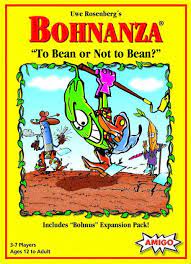 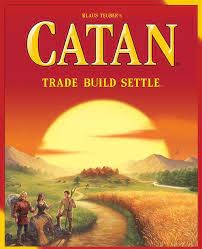 Observation: if a group can trade with each other and all get their favorite game, then if you recommend anything else, they will ignore you.

Algorithm: 
Each person “points” to their favorite remaining game.
Everyone that is part of a “loop” gets the game they are pointing to.
Return to Step 1.
3: A > B > C
1: A > C > B
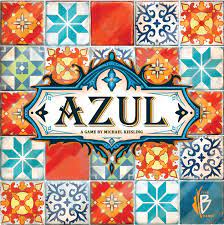 Note: People can point to their own game.
Question: Is there always a loop?
2: B > A > C
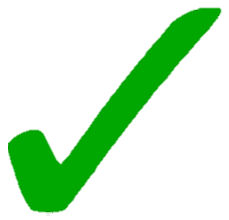 Top Trading Cycles Practice
Group Work:
Suppose we start from the allocation shown, and apply Top Trading Cycles. 
What cycle clears first?
What is our final allocation?
[Speaker Notes: Analyzing TTC-RE:
Initial allocations that lead to final allocation of DABC: 2 starts with A or 1 starts with D (10), CBAD, BCDA.
Initial allocations that lead to final allocation of ADBC: 2 starts with D (6): ADBC, ADCB, BDAC, CDAB, CDBA, BDCA.
Initial allocations that lead to final allocation of ABCD: ABCD
Initial allocations that lead to final allocation of ACBD: ACBD, BCAD
Initial allocations that lead to final allocation of ABDC: ABDC, ACDB, CBDA

Note that whoever gets the apple always ends up with their first choice.]
Top Trading Cycles Practice
Group Work:
Suppose we start from the allocation shown, and apply Top Trading Cycles. 
What cycle clears first?
What is our final allocation?
Initial Pointing
2E
3A
4D
1H
8C
5G
7B
6F
After removing initial cycles
2E
3A
4H
1D
8C
5G
7B
6F
After two rounds of removing cycles
2E
3G
4H
1D
8C
5B
7F
6A
Final Allocation
Top Trading Cycles Incentives
Group Work:
Reset to this initial state.
 Repeat top trading cycles, but now you can point to anyone.
Try to get a better object than last time. Can you?
2G
3E
4C
1F
8B
5A
7H
6D
2G
3E
4H
1F
8C
5B
7D
6A
2F
3E
4H
1G
8C
5B
7D
6A
Nice Features of Top Trading Cycles
What if people bring multiple games?
Not sure this is worth going into. (Relevant for application, but not as relevant for future of course.) 

Could also ask, what if we have fewer games than people (Less relevant for application, more relevant for future of course.)
Could We Use Top Trading Cycles When Nobody Owns Anything?
Making “Fair” Versions of Serial Dictatorship and Top Trading Cycles
Serial Dictatorship is not fair: 
	the person who goes first gets an advantage!

Top Trading Cycles from an arbitrary endowment is also not fair: 
	someone might start with the “best” object!

How could we make these fair?
Random Serial Dictatorship (RSD): have people choose in a random order.
Top Trading Cycles from Random Endowments (TTC-RE): give items randomly, then run TTC.
Coming Up
Can we make Serial Dictatorship and Top Trading Cycles “fair”?

How to define fairness?

What other mechanisms are Pareto efficient, truthful, and fair?
Study Guide
Concepts
Endowment
Truthful 
   (Strategy-Proof, 			Incentive Compatible)
Individually Rational 
The Core
Algorithms
Top Trading Cycles
Facts
Top Trading Cycles is PE, SP, IR.
Top Trading Cycles gives the unique allocation in the core
Top Trading Cycles is the only algorithm with these properties.
[Speaker Notes: Probably good to cover SD in first class, to split these ideas up.]